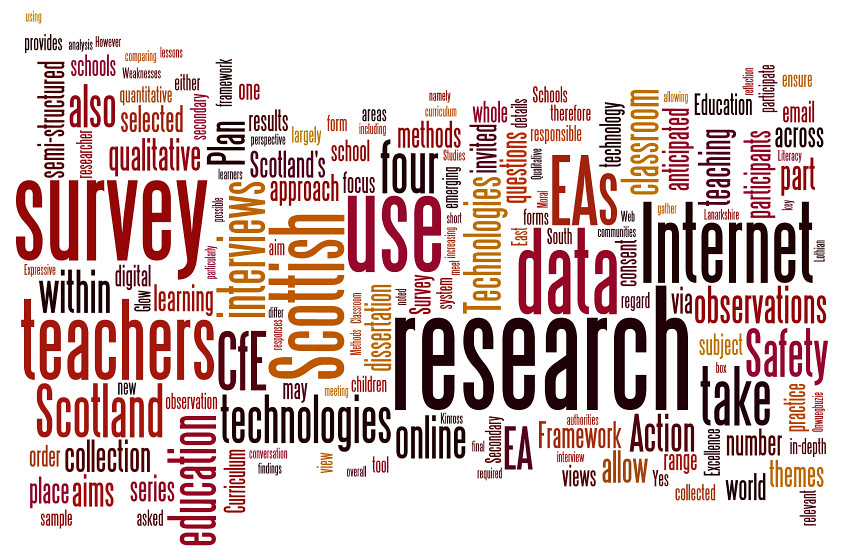 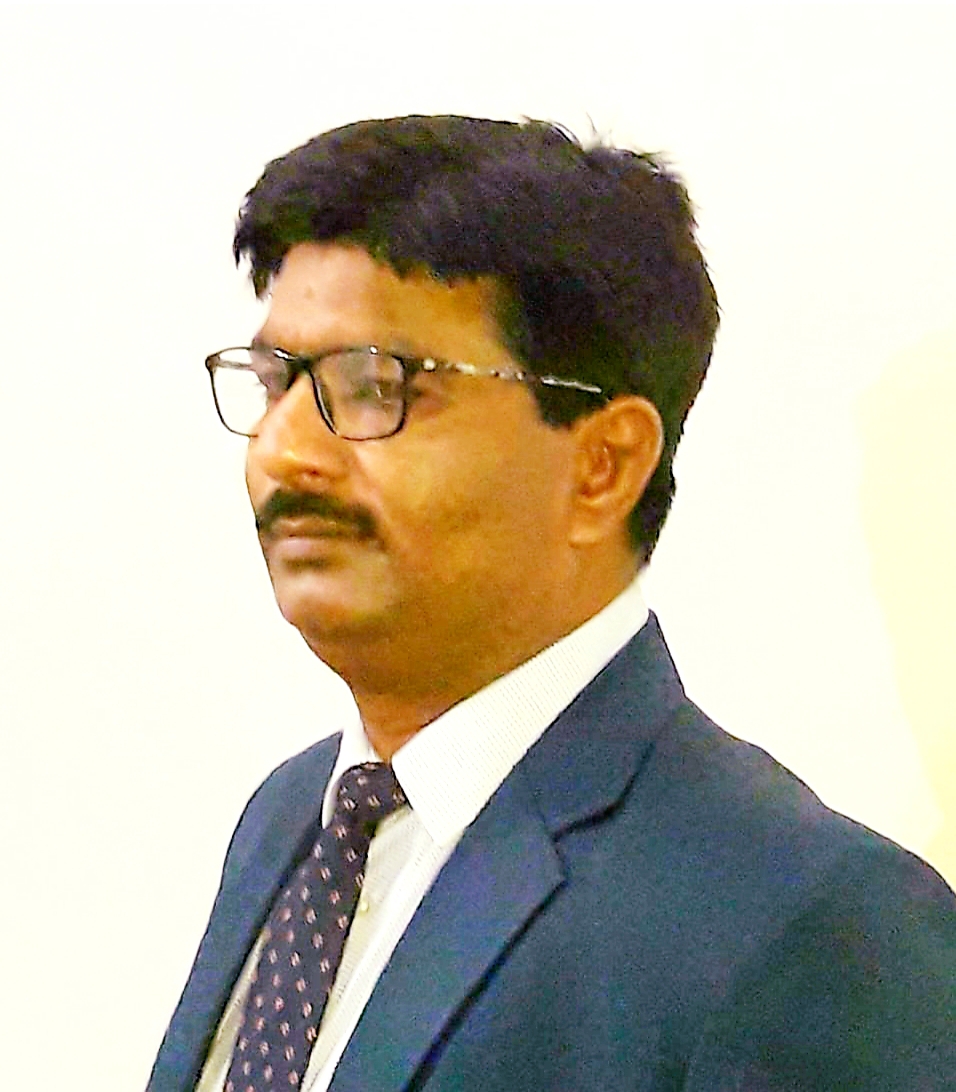 dr. ashok kumar singh associate professordepartment of commerceh.c.p.g collegevaranasi
research proposal
A research proposal is an outline a draught plan of the research work proposed by the researcher. A research proposal is also termed As a synopsis. It contains a  statement of the problem. The proposed methodology, the benefit of the research and the resource required to conduct the research. The proposal is the outcome of continuous modifications done in the light of constructive criticism and suggestions made by the experties. It goes through development phase and the final result is a refind proposal, ready to be put before the approving authorities.
Criteria of good research proposal
Originality
 Clarity
 Interesting and courtesy
Importance and applicable
Feasibility with researchers ability
Cost and time factor
Sources of proposal
Personal professionals and academic experiences
Review of literature
Conferences and seminars
Imagination and creativity
Technological changes
 Social changes
Economic changes
Government policy related changes
Benefits of proposal
The researcher analyze the project
Researcher assess the cost 
Blueprint of systematic plan of procedure
Progress can be monitored
Sponsoring agency like government university or any other organizations
Supervisor sponsor can evaluate the research result for comparing
Communication between research and supervisor
Content of research proposal
Executive summary
Problem statement
Review of literature
Research methodology
Data analysis
Budget and resources
Funding bodies
Different costs and expenses 
Time table
Qualification of researcher
Bibliography
Appendix
Significance of  research
It leads to Discovery and innovation
Improve the decision making
For prediction about the future
Social, market economy is based on research
It provides data for performing the government policies
Widely used in business organizations like marketing accounting finance Human resource management advertisement and economy development
Availability of qualified personnel
Liaison between academicians, academicians business and governments
Sponsors of fund
Data Bank
Ethics in research
conclusion
The aim of the conclusion is to summarize all points discussed before. Here you should recap the reasons why your assumption is new and how are you going to develop it.  Name the problems that can block your research and propose solutions.
Here you would be able to repeat the research question and your own hypothesis. Also it is necessary to mention the scope of the topic and the sources used in this paper.
The research proposal conclusion should be short. Nevertheless you should contain all the appropriate points of the research. That’s why it is considerable to make well-structured conclusion. Writing the outstanding conclusion is really challenging task. That is why you have to strain every nerve when writing it.
The importance of this part of paper is in the determinate answer to the research question. If the answer is clear it means that you have done excellent work.

Sources: RESEARCH METHODOLOGY
BY SHASHI K.GUPTA AND PRANEET RANGI
Kalyani Publications
And Google